MUstang
Quality Assurance tools available through IRIS
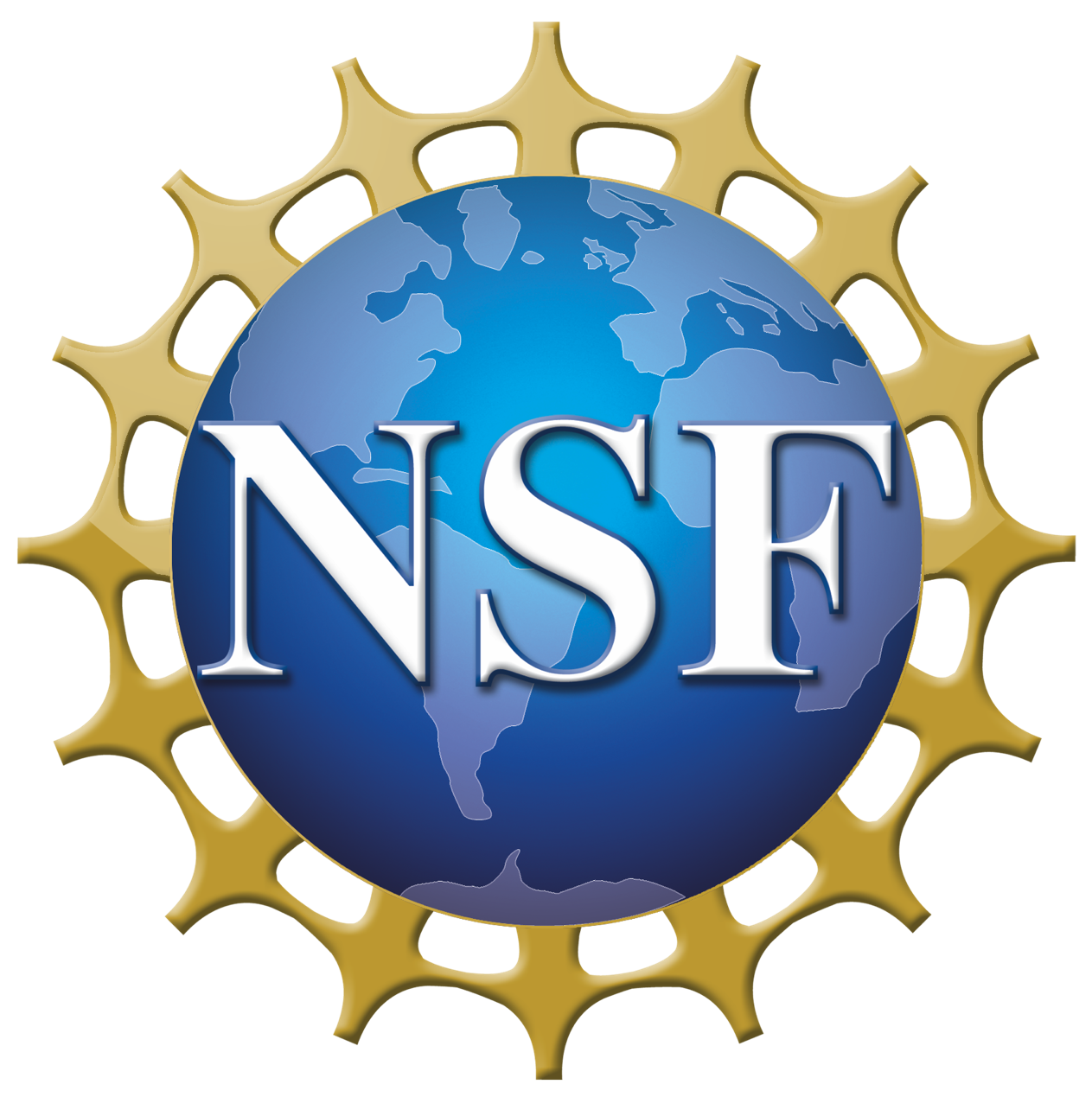 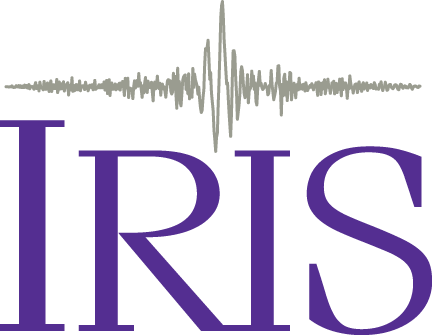 This material is based upon work supported by SAGE which is a major facility fully funded by the National Science Foundation.
EAR-1724509 - SAGE
Outline
Introduction to the MUSTANG system

Web Services
Measurements, PSDs, PDFs, Noise modes, Spectrograms

Clients
Databrowser, Lasso, MUSTANGular

Quick mentions
ISPAQ, Network Reports
Some Terms – sometimes we talk without thinking about how confusing we sound
“MUSTANG”

Our system of Quality Assurance – generally refers to our database, code base, workflows, etc.
“Metric”

A way to describe the data, a characteristic of the data; the algorithm used
“Measurement”

The value generated for a given metric, for a given target, on a given time period
“SNCL”

The specific Network-Station-Location-Channel… may include a “Quality” code
“Target”

The SNCL, or a combination of SNCLs, that a metric run on, calculated for
“Client”

An interface between you and our metrics that manipulates the metrics to make them easier to digest by a human
The MUSTANG System – how it all runs
Automatically picks up:
Recently archived data
Updated metadata
Target-days that failed
Running in close-to-present form since 2015, adding channels up until Fall 2018
MUSTANG: Data Quality Metrics
Data Archive Metrics
real time data latency
real time feed latency

Data Continuity
percent available
channel up time
maximum gap length
minimum gap length
maximum overlap length
number of gaps
number of overlaps

Simple Data Statistics
maximum sample value
minimum sample value
median sample value
mean sample value
sample rms variance
signal-to-noise ratio
Noise Analysis
Power Spectral Density
Probability Density Function
percent above high noise model
percent below low noise model

Signal Anomalies
cross talk
DC offset change
dead channel indicator
maximum STA/LTA
number of spikes
pressure effects

Metadata Checks
orientation check
polarity check
transfer function
State of Health Flag Counts
amplifier saturation
calibration signal
clock locked
digital filter charging
digitizer clipping
event begin
event end
event in progress
glitches
missing padded data
spikes
suspect time tag
telemetry sync error
timing correction
timing quality
MUSTANG: Channels
BG EG HG LG SG UG VG 

BH CH DH EH FH GH HH LH 
MH SH UH VH

BL CL DL EL GL HL LL 
ML SL UL VL 

VM

BN CN DN EN FN GN HN LN 
MN SN VN 

BP DP EP GP HP LP MP SP 

BX HX

BY
53 channel groups total including:
  broadband                                   
additional sample rates               
long period and mid period          
short period                                  
strong motion                               
geophone                                    
mass channels
We now run on all seismic channels that we have in our archive
*Not all metrics run on all channels*
Web services
Web Services - The way that you access our vast database of metrics
service.iris.edu                      service.iris.edu/mustang/
MUSTANG: Web Services
Measurements – The majority of MUSTANG metrics
A metric is the algorithm, a measurement is the value

Most metrics are calculated on each channel at a station, the “target”
 Some are on pairs of channels, locations, or stations

Most metrics are calculated daily, 00:00:00-23:59:59
 Some are shorter and could have more than one per day

Most metrics are pre-computed, but…


NEW: *The new ts_ metrics are computed on the fly*

Provides daily values OR total values for the entire time range

ts_num_gaps, ts_percent_availability, ts_gap_length, ts_max_gap, ts_continuity
http://service.iris.edu/mustang/measurements/1
Measurements
URL Builder guides through the structure of the query

Can produce more complicated queries than builder does
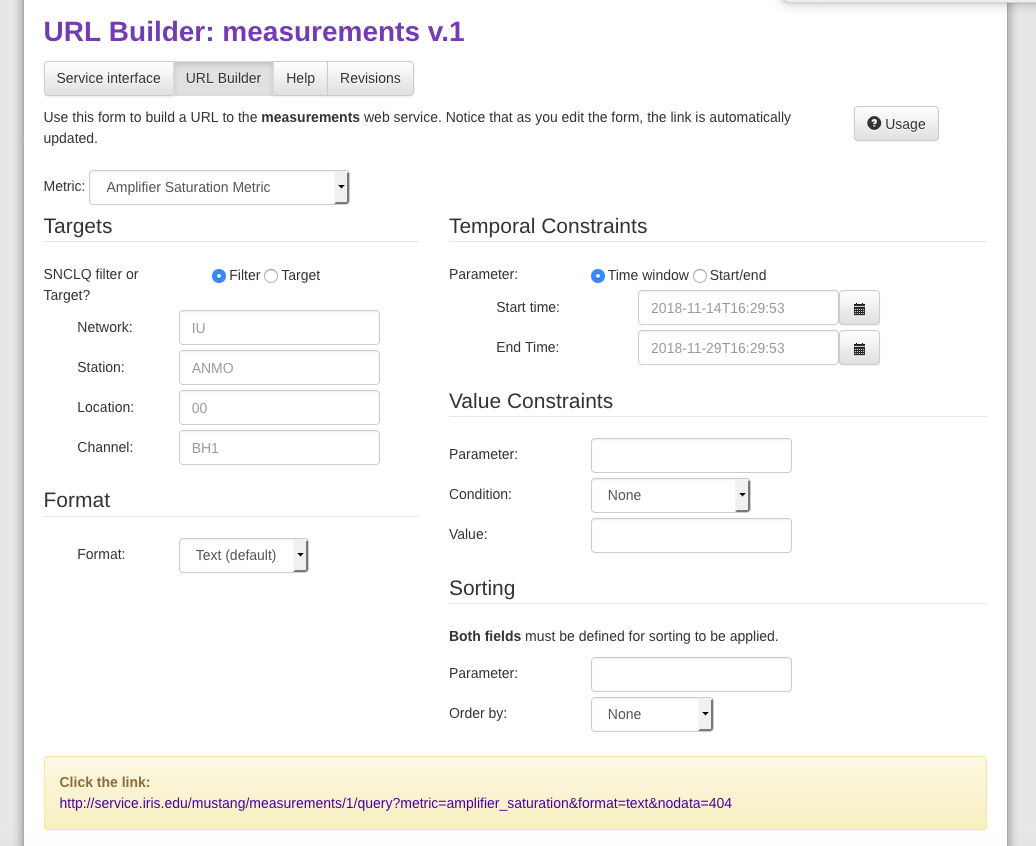 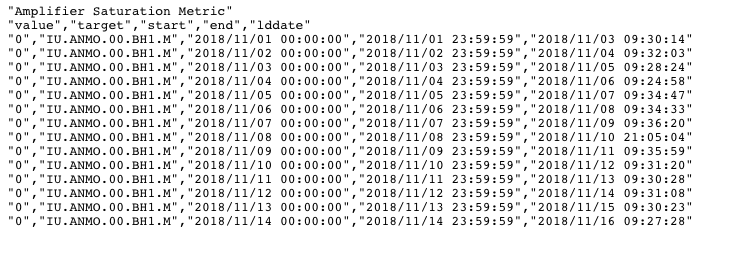 Value
Target
Start
End
Load Date
http://service.iris.edu/mustang/measurements/1
CSV
Measurements
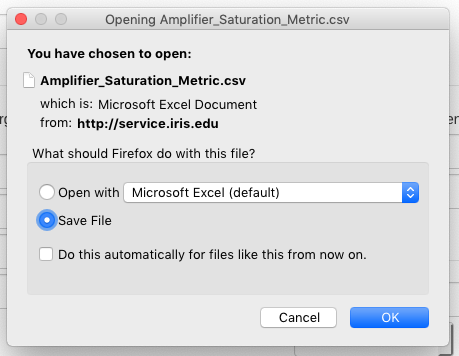 Text
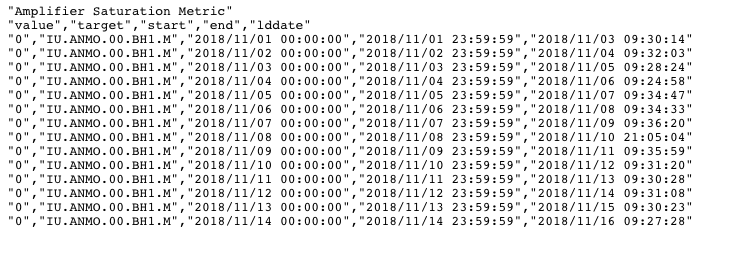 JSON
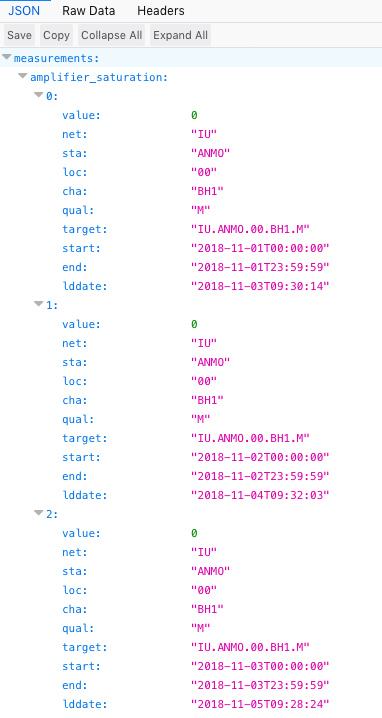 XML
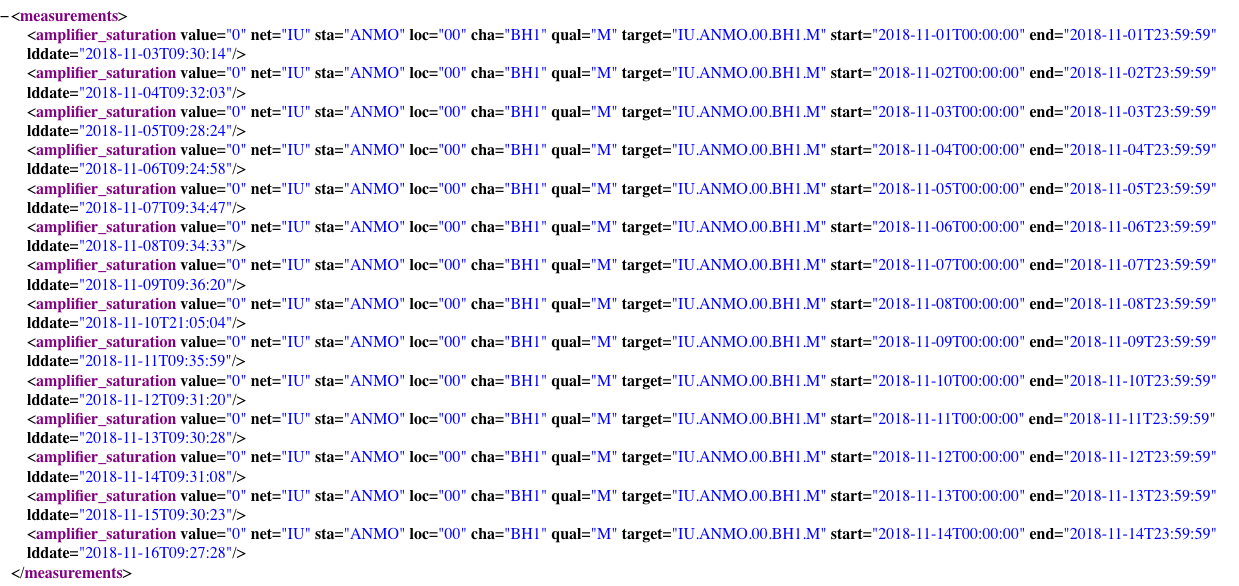 http://service.iris.edu/mustang/measurements/1
Measurements
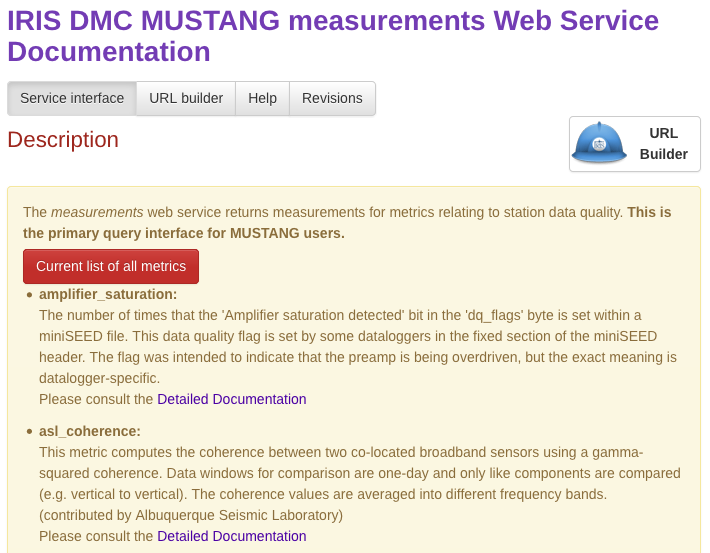 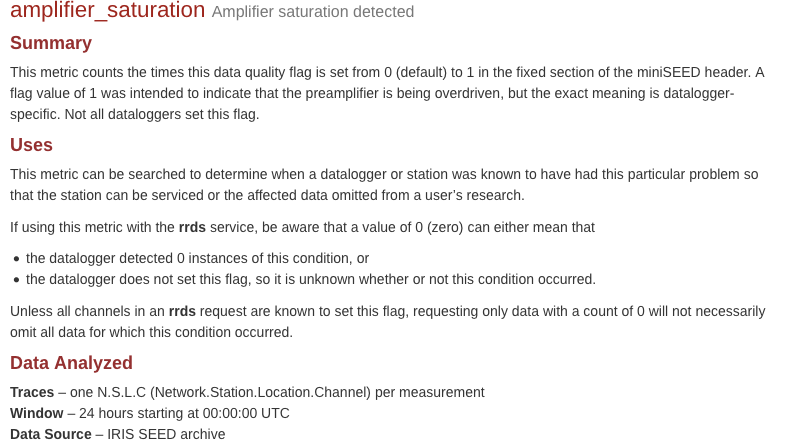 http://service.iris.edu/mustang/measurements/1
Noise Profiles – PSDs and PDFs
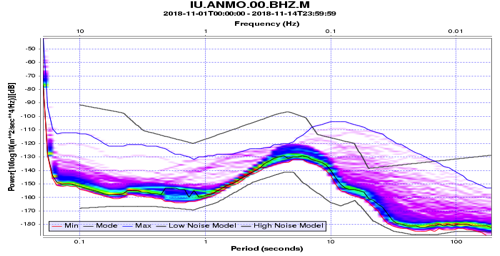 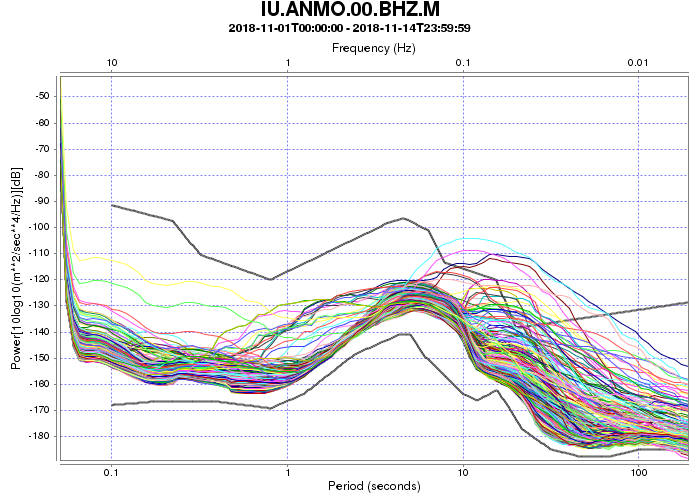 PSDs are a computation of how much energy there is at different frequencies
Is there a lot of high frequency signal? Low frequency?

Computed on hour segments, with half hour overlap
Each colored line is a single, hour-long PSD



PDFs take many PSDs and create a histogram of how many cross into each frequency-power bin
What’s the probability that the SNCL will have a given power for a given frequency
Color indicates probability
http://service.iris.edu/mustang/noise-psd/1
http://service.iris.edu/mustang/noise-pdf/1
Noise Profiles – PSDs and PDFs
PSD
PDF
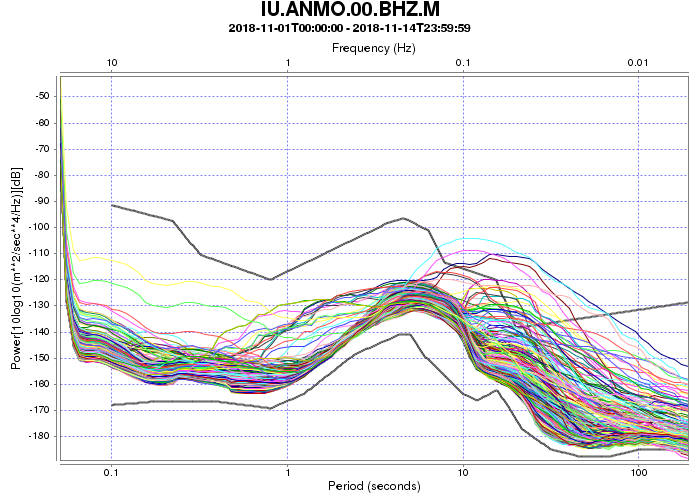 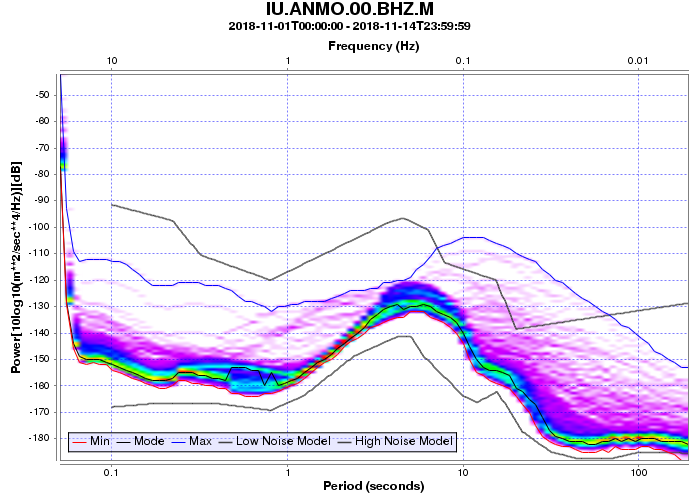 Mode
Formats:
Text – CSV
XML
Plot (PNG)
Formats:
Text – CSV
XML
Plot (PNG)

*NEW: Can output noise model*
McNamara, D.E. and R.P. Buland, Ambient Noise Levels in the Continental United States, Bull. Seism. Soc. Am., 94, 4, 1517-1527, 2004.
Algorithm described in:
PDF Browser
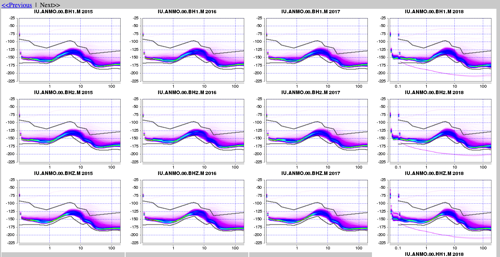 The PDF browser allows you to look at many PDFs at once
Breakout view: through time for a given target
Gallery view: across a network for a given time

Useful for scanning large amount of data at once

Quickly drill down to find when the noise profile changes

*Note: no URL builder for this one yet, but examples in the Service Interface or Help tabs are good jumping off points
http://service.iris.edu/mustang/noise-pdf-browser/1
Noise Profiles Over Time
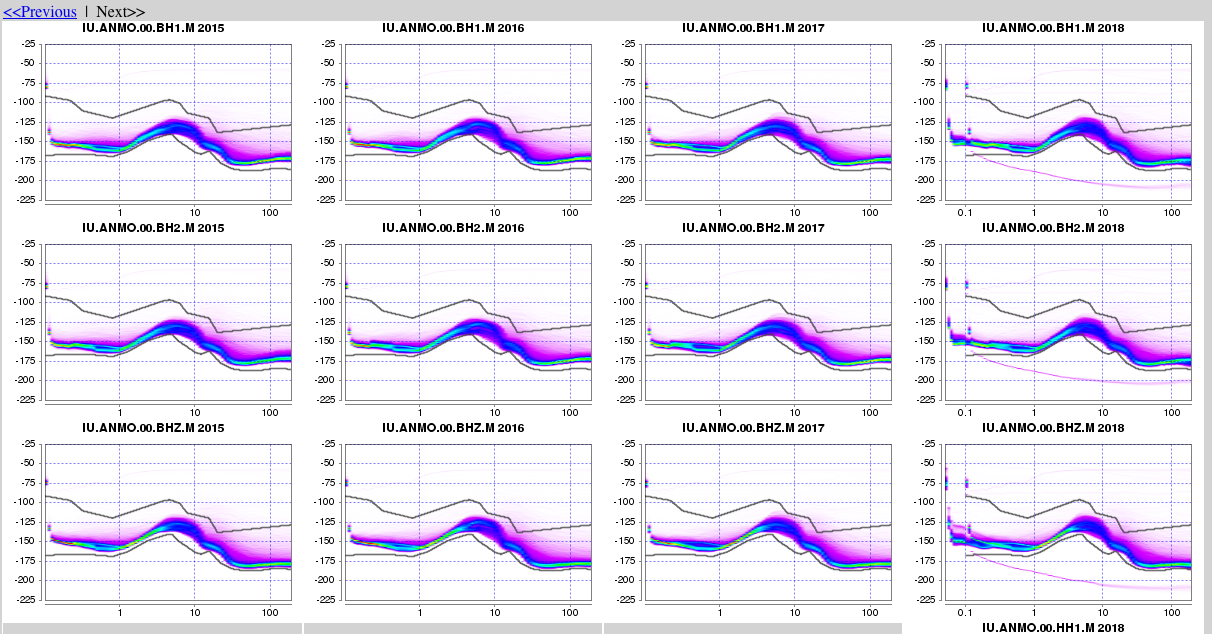 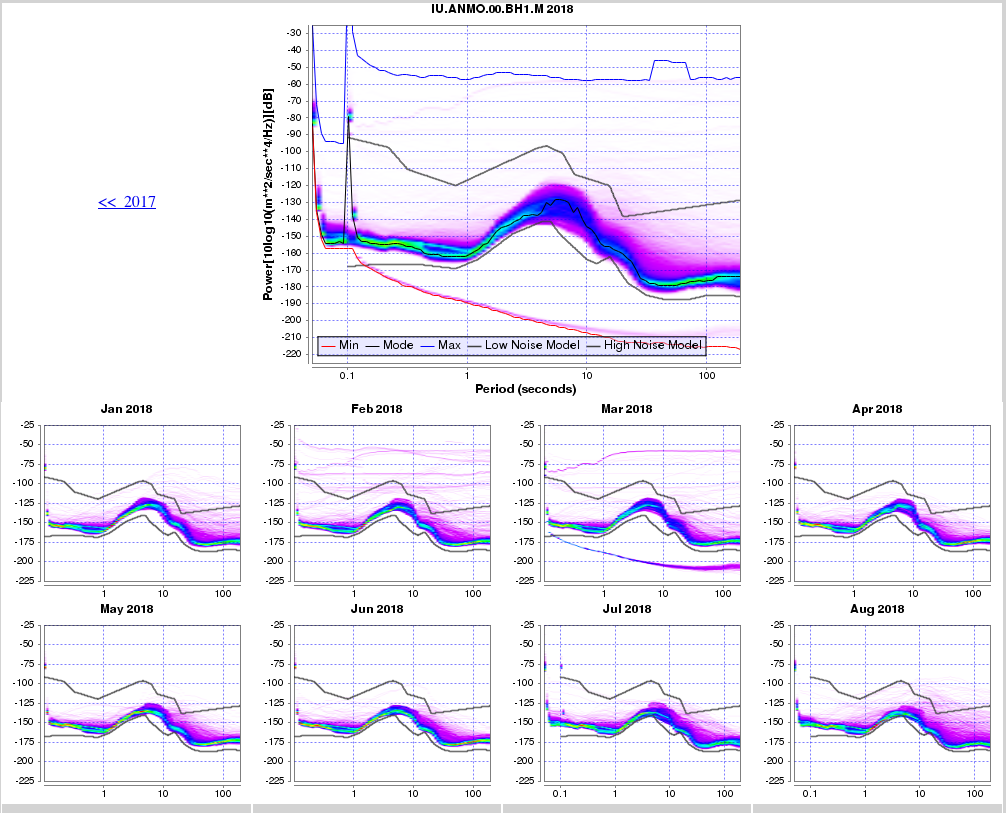 Gallery View
Breakout view
PDF Browser:
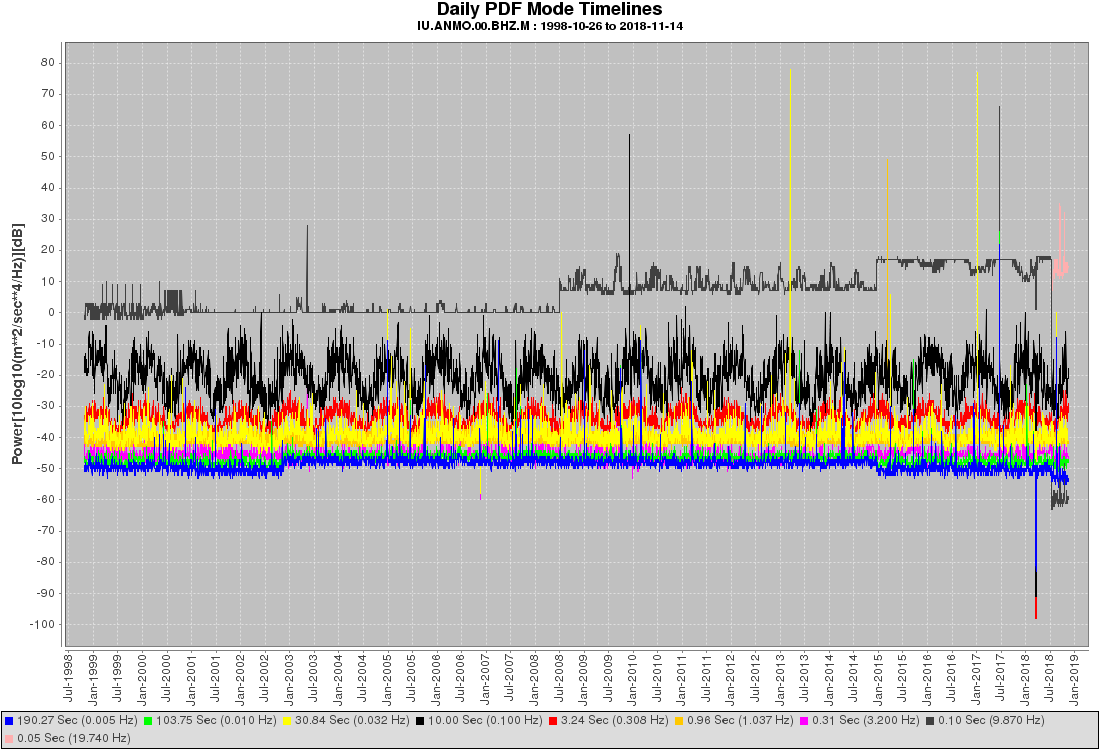 Daily mode power at given frequencies
Power, or difference from noise model
Noise Mode Timeseries:
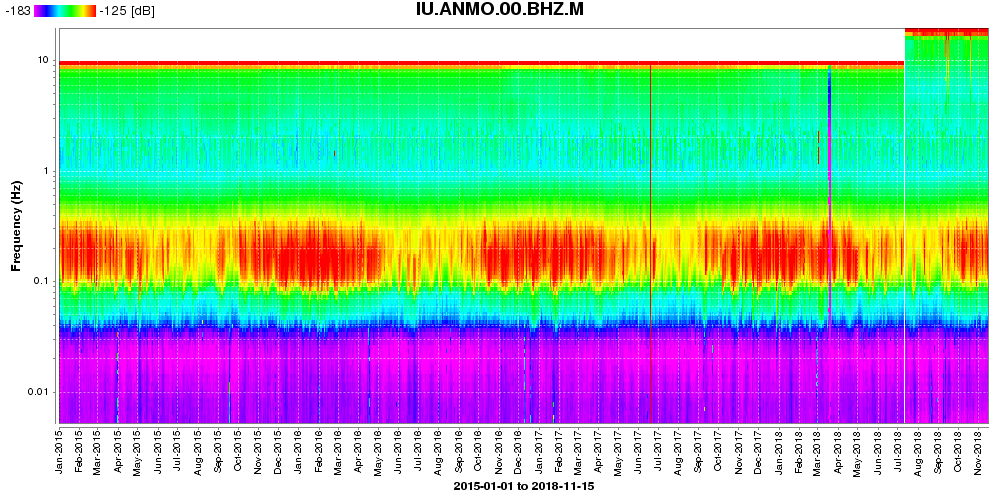 Daily mode powers
Power, or difference from noise model, or from self
*NEW*
Spectrogram:
PDF Browser – quickly scan many PDFs
Gallery View
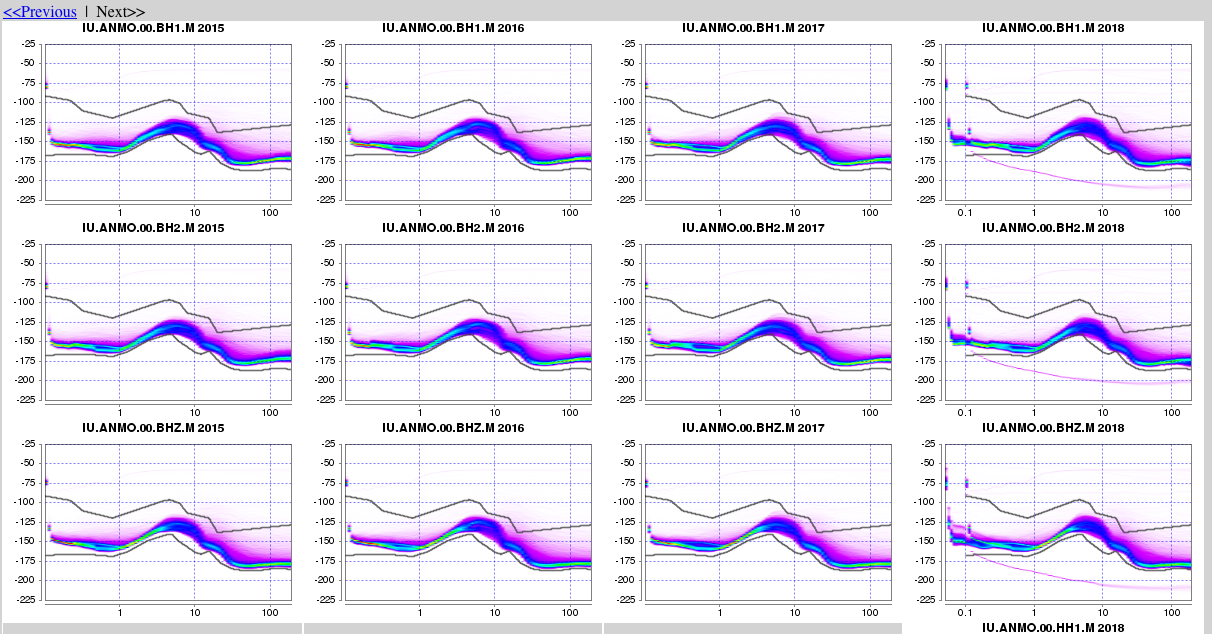 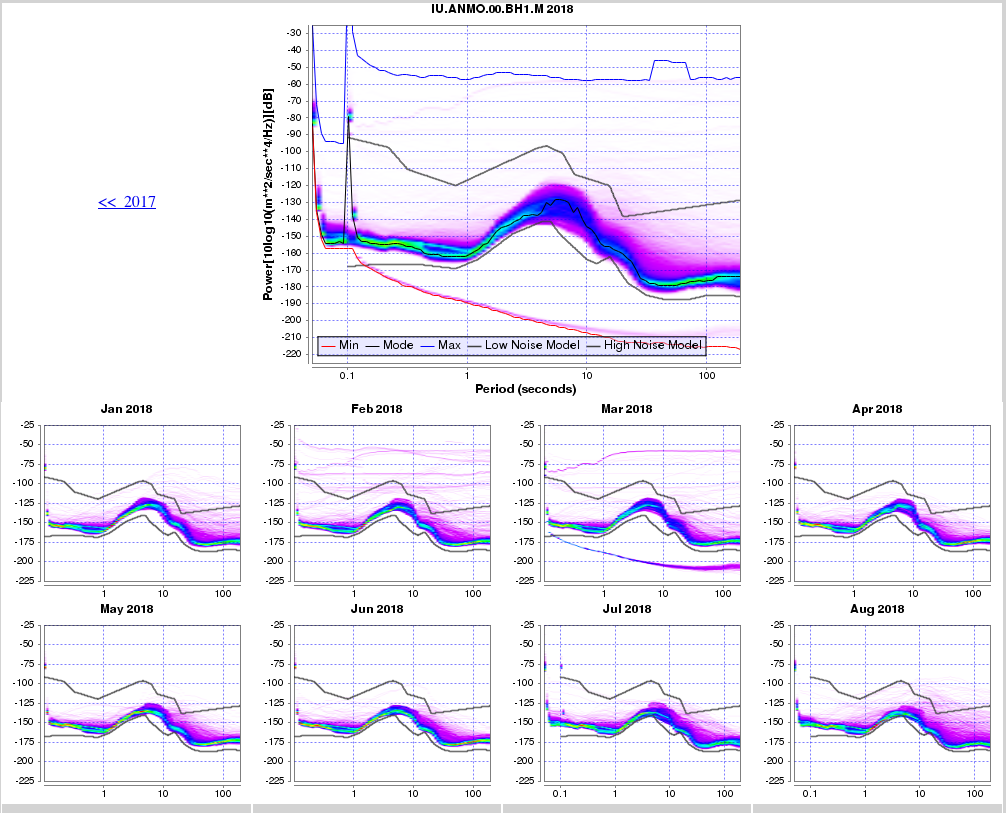 Breakout View
http://service.iris.edu/mustang/noise-pdf-browser/1
Noise-Mode-Timeseries
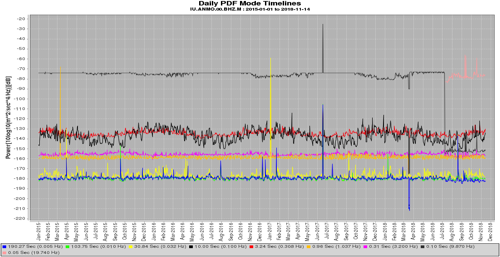 Purpose: See how the noise signal changes over time
 Good for seeing changes over long time spans

How: Given a certain frequency, calculates the mode power (over a day) at that frequency. The frequencies can be hand picked.

Changes:
Differencing from a provided noise model, such as from noise-pdf service
http://service.iris.edu/mustang/noise-mode-timeseries/1
Noise-Mode-Timeseries
20 years of values:
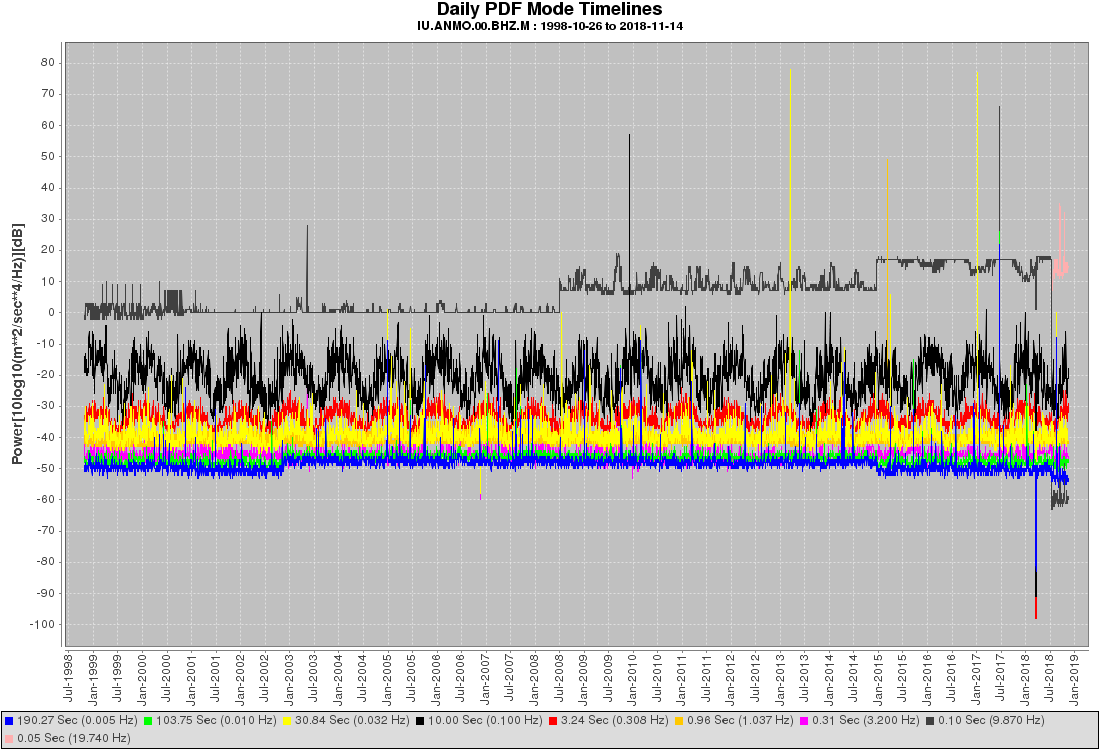 Given a certain frequency, plots the mode power (per day) at that frequency. The frequencies can be hand picked.
NEW: Differencing from a provided noise model, 
such as from noise-pdf service
http://service.iris.edu/mustang/noise-mode-timeseries/1
Spectrogram
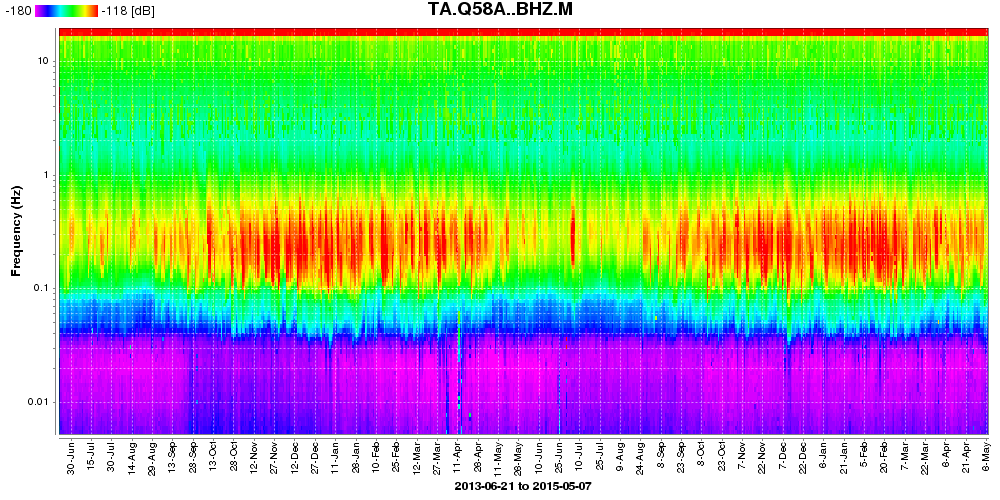 Spectrograms are like PDFs, with an added dimension of time 
Can track changes in noise profile with time


Uses the daily mode power at various frequencies


The service has many plot options, so the plots are very customizable
 Default colors are based on 5th and 95th percentile values
 Can difference from a noise model, or from itself
 The only format type supported is “plot”
http://service.iris.edu/mustang/noise-spectrogram/1
Spectrogram – A brand new service
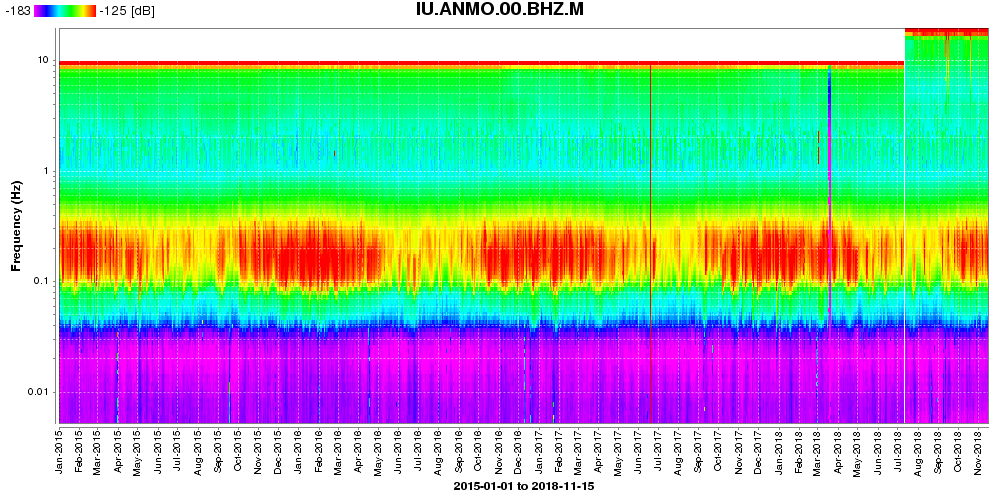 Uses the daily mode power at various frequencies
Difference from noise model or from self
Highly customizable: axis directions, plot dimensions, etc
http://service.iris.edu/mustang/noise-spectrogram/1
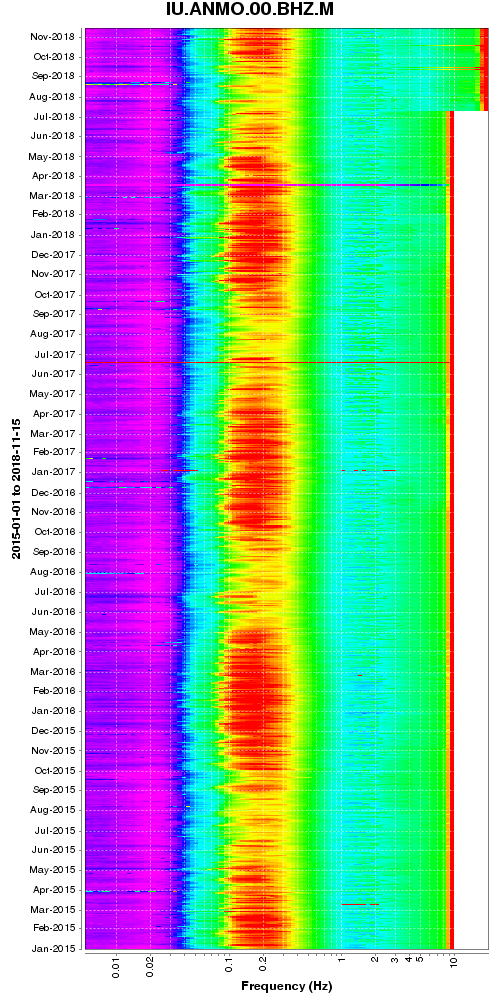 Spectrogram – A brand new service
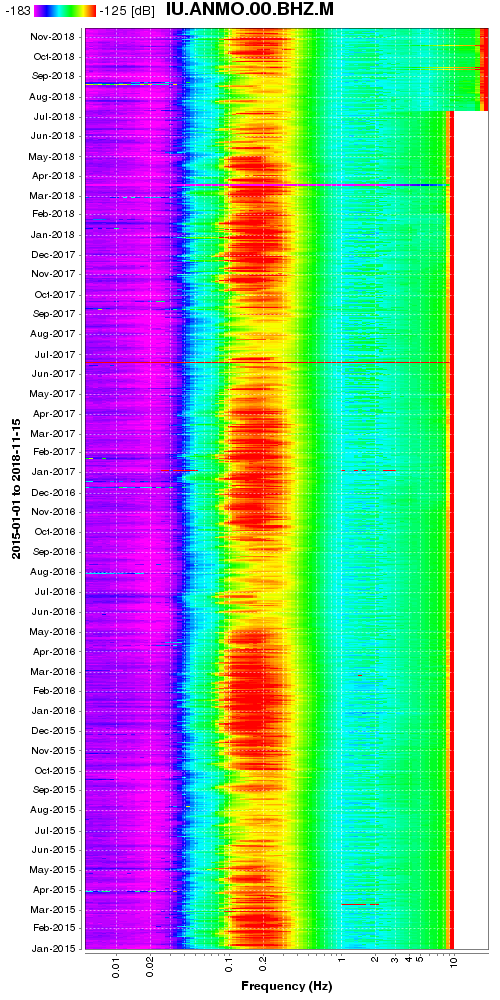 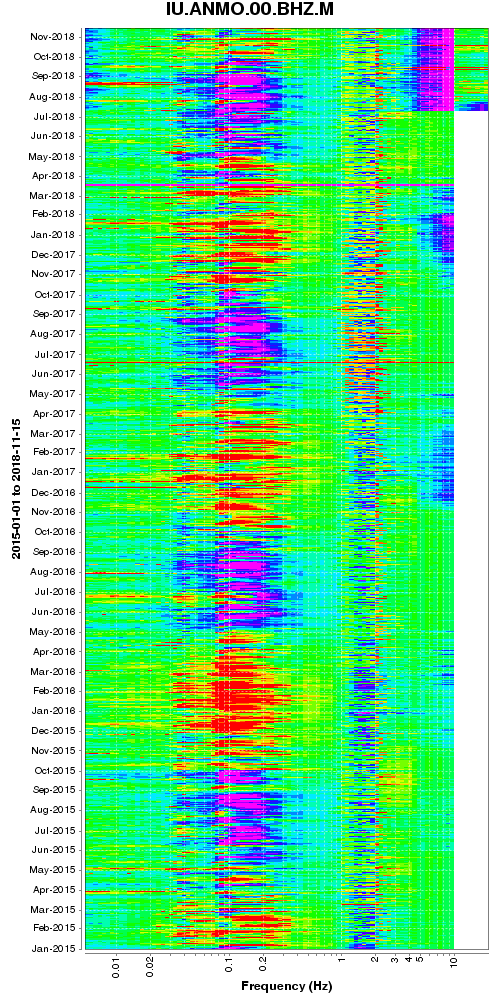 A taste of some of the options:
Switch the axes
Reverse axes
Remove or change orientation of power scale
Difference from itself or the new high and/or low power models
There are many more options to explore:
fonts, labels, powerscales, ranges, etc
http://service.iris.edu/mustang/noise-spectrogram/1
Clients
Clients – useful ways to track metrics
These are tools that grab the metrics through web services, manipulate and present them in some way to make it more useful to the user.
All of these can be found in a list near the bottom of the page at
http://services.iris.edu/mustang/
Databrowser – simple plots
Creates simple plots of MUSTANG measurements
 Timeseries: single metric or multiple metrics
 Boxplots: network or station
 Seismic Trace
 PDF Plot
 PDF Noise Mode Timeseries

Essentially all metrics are plot-able, allowing a quick way to track changes with time

Can group channel sets, scale by channel set

Works for virtual networks too
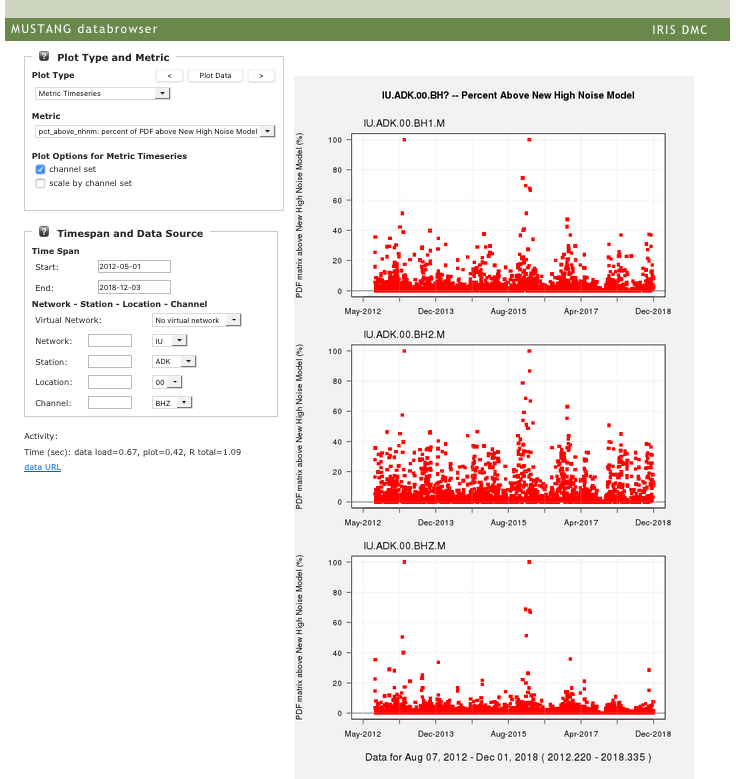 https://ds.iris.edu/mustang/databrowser/
Databrowser
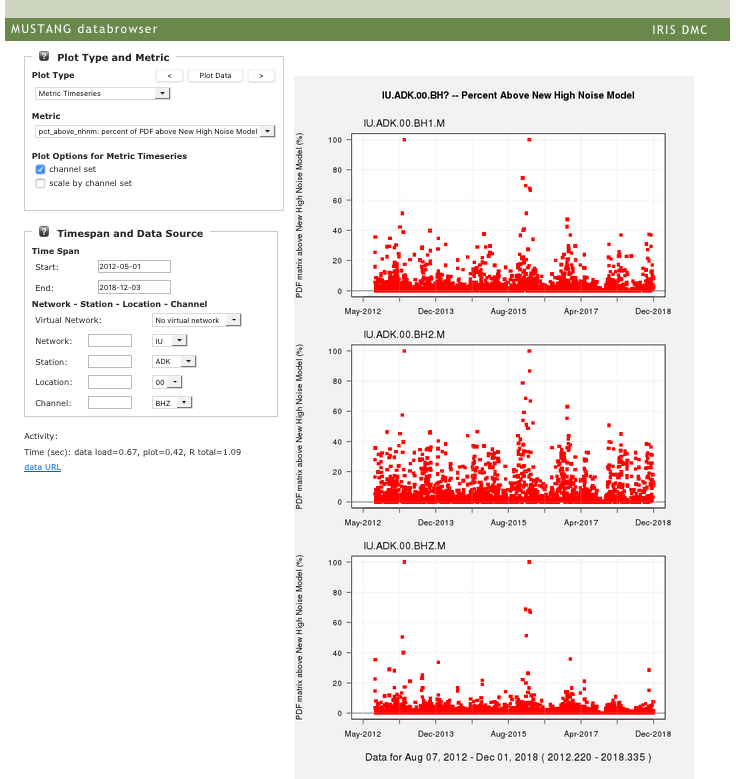 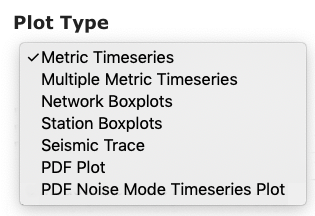 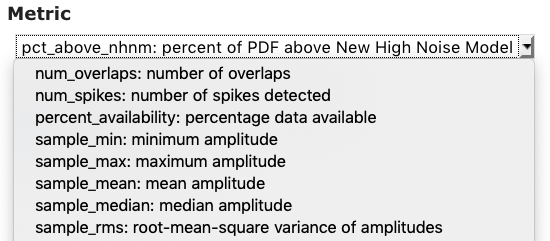 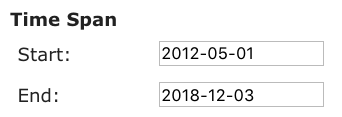 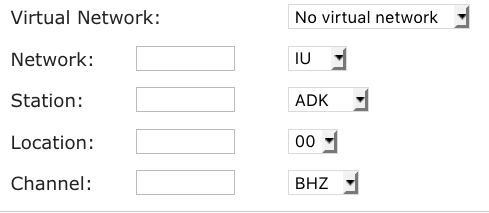 https://ds.iris.edu/mustang/databrowser/
LASSO – a dashboard view
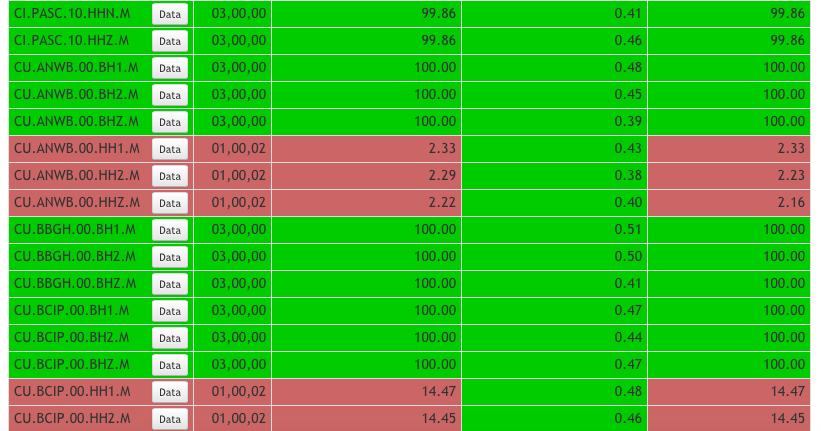 Developed by ISTI and IRIS IS

Quickly glance at the health of the network

Ranks stations based on combinations of metrics
 Preset or custom groupings
 Snapshot in time, or median/mean over time
 Two ranking methods: qualitative or quantitative
 Can manipulate the definition of “good” or “bad”
 Click on value to see history of that metric over time range
 Pull up waveform plot of data for the time period
http://lasso.iris.edu/
LASSO
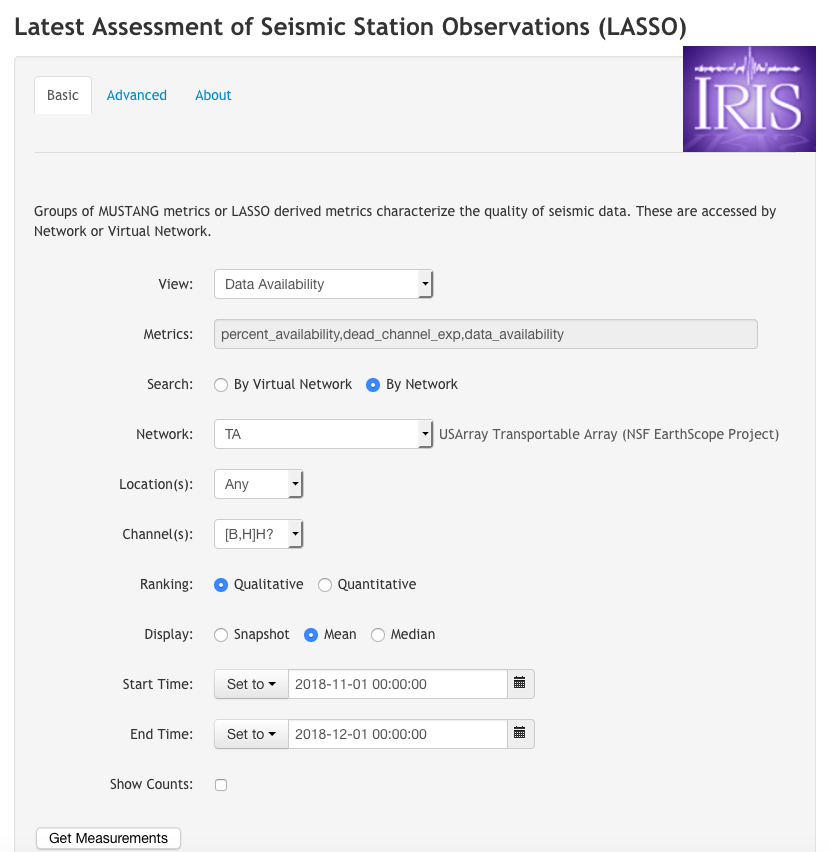 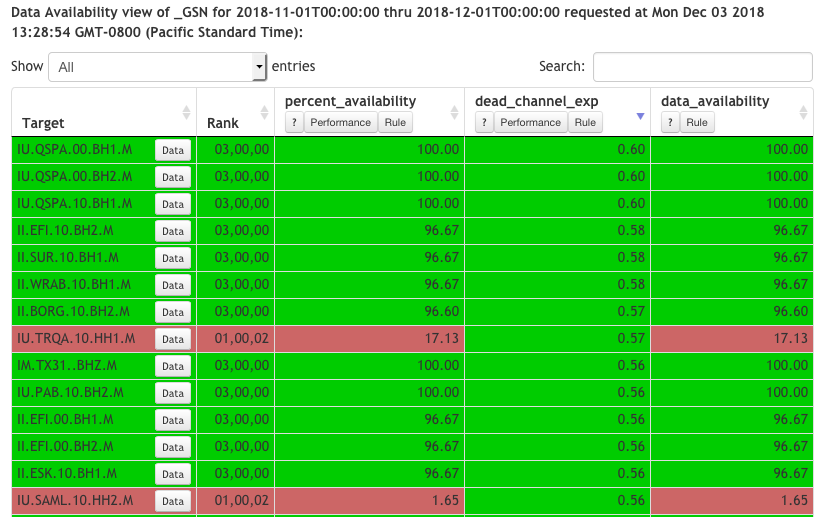 http://lasso.iris.edu/
MUSTANGular – mapping metrics
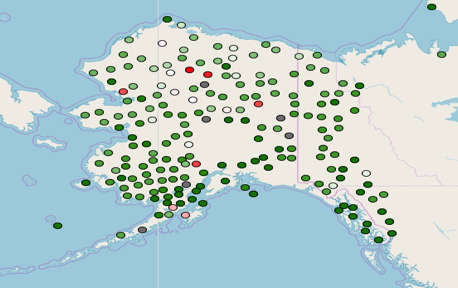 Developed by PNSN

View spatial patterns of MUSTANG metrics laid out on a map
 Simple entry form
 Allows for multiple metrics, easy to flip between them
 Allows for multiple channels, ranked
 Flexible binning, adjustable color maps
 Choose from min/max/median/5th/95th for the time range
 Click on station to see history of that metric over time range
http://ds.iris.edu/mustang/mustangular
MUSTANGular – mapping metrics
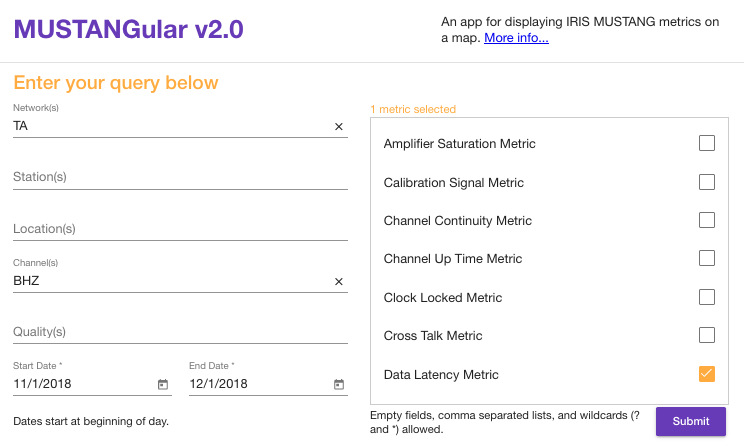 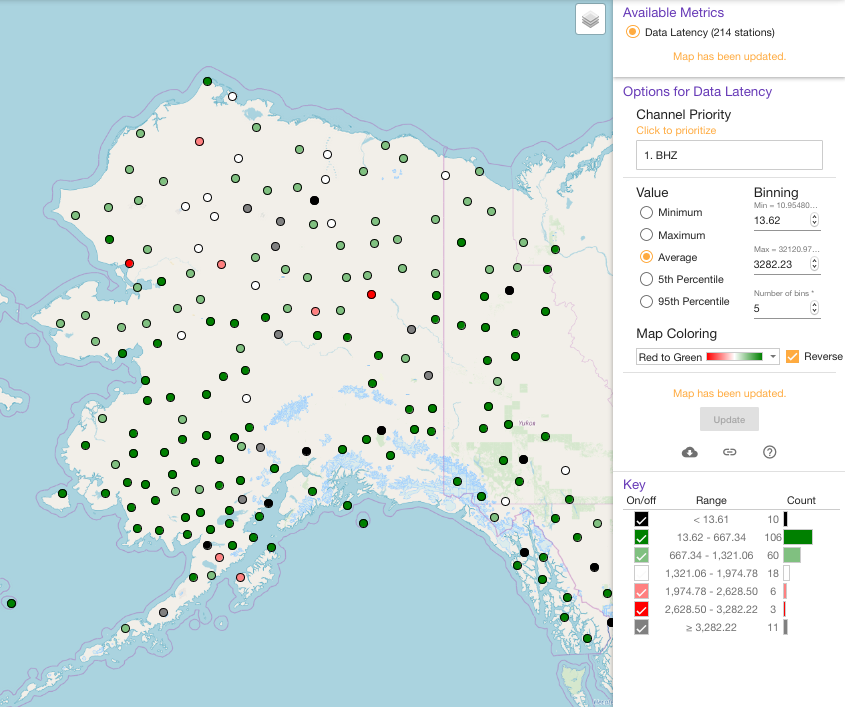 View spatial patterns of MUSTANG metrics laid out on a map
 Simple entry form
 Allows for multiple metrics, easy to flip between them
 Allows for multiple channels, ranked
 Flexible binning, adjustable color maps
 Choose from min/max/median/5th/95th for the time range
 Click on station to see history of that metric over time range
http://ds.iris.edu/mustang/mustangular
Honorable Mentions – not enough time to cover today
ISPAQ
 Portable “MUSTANG” to calculate metrics on your own computer
 Local files or from web services
 Doesn’t have to be at the DMC
 New: multi-day PDFs coming very soon

https://github.com/iris-edu/ispaq
Network Reports (QUARG)
 For network operators 
 Metric combinations and threshold that catch typical issues
 Utilities to help with QA
 Could use improving for usability
“MUSTANG” -  Tuesday 10:00-11:30
“MUSTANG Clients” -  Tuesday 14:00-15:30
Demos: